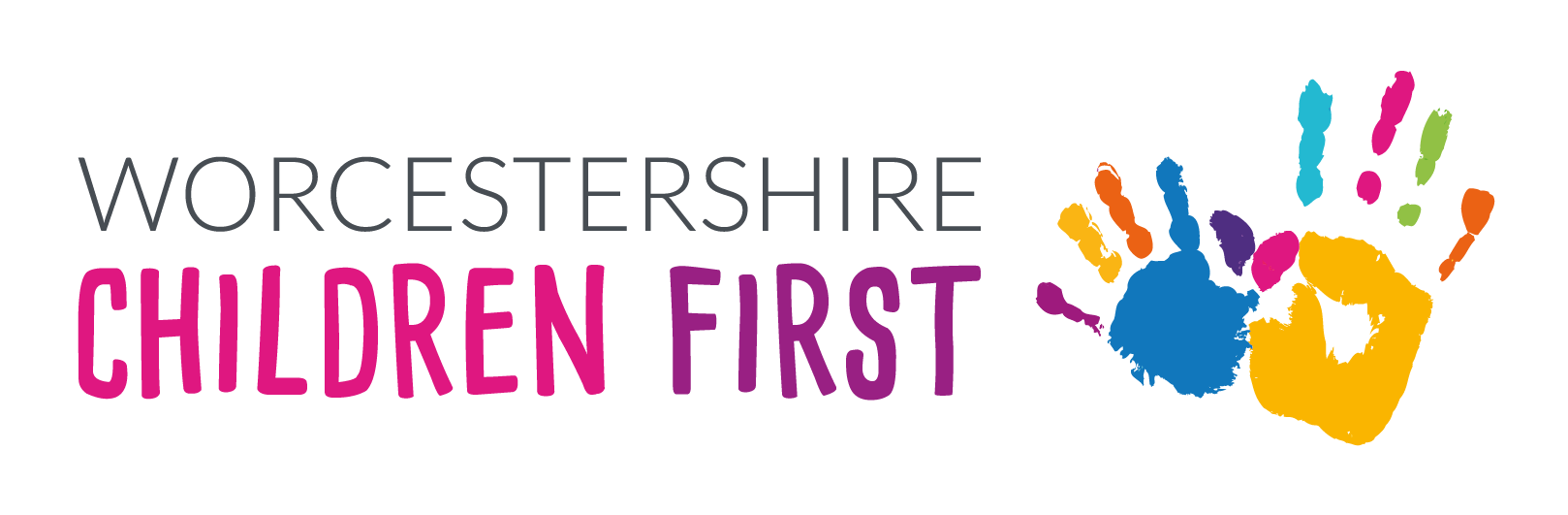 Special Educational Needs and Disabilities (SEND)
Historical Context
In the last 40 years there has been significant change in both the world of education and the way we support children and young people with special educational needs and disabilities.
The Warnock Enquiry (1974-1978) was the most comprehensive review of special educational needs and disabilities ever commissioned by a UK government.
Over this time we have seen changes in policy, terminology, identification, assessment, diagnosis, provision and practice.
The following two slides outline some of the key milestones for children and young people identified as having special educational needs and disabilities.
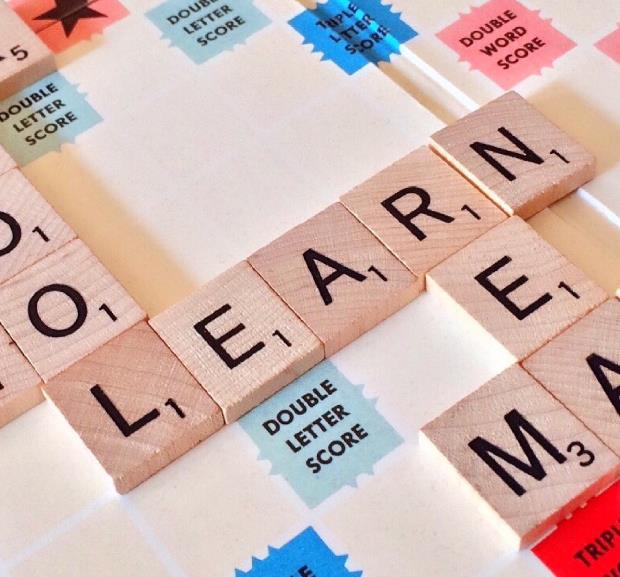 Historical Context (1970-2001)
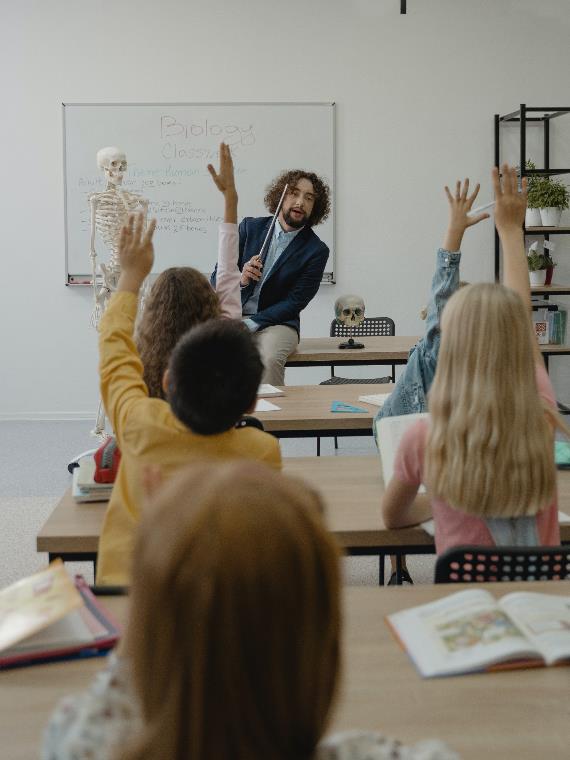 Pre 1970 – 2% of children and young people were not being educated – they were the responsibility of health
1971 Education Act – transfer of these pupils to local education authorities
1978 Warnock Report proposed the concept of ‘special educational needs’
1981 Education Act new legal definition of ‘special educational need’ 
1994 SEN Code of Practice is published
1994 Salamanca Statement
1995 The Disability Discrimination Act
2001 Revised SEN Code of Practice
Historical Context (2004-2015)
2004 Every Child Matters: Change for Children
2004 Removing Barriers to Achievement – The Government’s Strategy for SEN
2008 SENCO Regulations
2009 The Lamb Inquiry 
2010  Ofsted Review – A Statement is not Enough
2010 The Equality Act
2011 Green Paper Support and aspiration: A new approach to special educational needs and disability 
March 2014 – Children and Families Act 2014
September 2014 – Implementation of Act
April 2015 – Revised Code of Practice
Why was major reform required in 2010?
Children’s special needs were not picked up early enough and therefore support was not put in place early enough
Staff did not have the knowledge, skills and understanding to provide the right support 
Parents did not know what they could expect from their local early years provision, schools, colleges or local authorities without having to fight for it
Too low aspirations for children and young people 
Children and young people with SEND did not have an entitlement to a co-ordinated assessment process up to 25

Ofsted Report: A Statement is not Enough 
Lamb Inquiry: Parental satisfaction in SEN policy and practice
Legal Framework
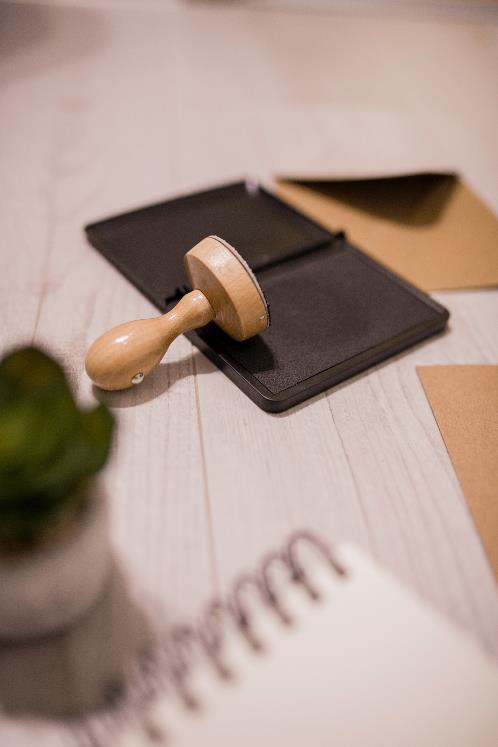 SEND Law
Part 3 of Children and Families Act 2014 
The Special Educational Needs and Disability Regulations 2014
The Special Educational Needs (Personal Budgets) Regulations 2014
The SEN and Disability Code of Practice 2015
Other relevant laws
Equality Act 2010
Mental Capacity Act 2005
The Children Act 1989 and Chronically Sick and Disabled Persons Act 1970
The Children and Families Act 2014
Part 3- Principles
In exercising a function under this part in the case of a child or young person, a local authority in England must have regard to the following matters in particular:
the views, wishes and feelings of the child and his or her parent, or the young person; 
the importance of the child and his or her parent, or the young person, participating as fully as possible in decisions relating to the exercise of the function concerned; 
the importance of the child and his or her parent, or the young person, being provided with the information and support necessary to enable participation in those decisions; and 
the need to support the child and his or her parent, or the young person, in order to facilitate the development of the child or young person and to help him or her achieve the best possible educational and other outcomes.
The Equality Act 2010 – Statutory Duties
Schools 
must not directly or indirectly discriminate against, harass or victimise disabled children and young people 
must make reasonable adjustments, including provision of auxiliary aids & services, to ensure that disabled CYP are not at a substantial disadvantage compared with peers. This duty is anticipatory 
must have regard to the need to eliminate discrimination, promote equality of opportunity and foster good relations between disabled and non-disabled children and young people. 

Schools must publish: 
information to demonstrate their compliance and how they will achieve the core aims of the duty
accessibility plans
arrangements for the admission of disabled children
Who must have regard?
All local authorities
All governing bodies of schools
All governing bodies of further education and sixth form colleges
Proprietors of academies
Independent schools and independent specialist providers approved under Section 41 of the Children and Families Act 2014
All early years providers in the maintained, private, voluntary and independent sectors that are funded by the local authority
The National Health Service Commissioning Board
Clinical Commissioning groups
NHS Trusts
NHS Foundation Trusts
Local Health Boards
Youth Offending Teams
First-tier Tribunal (SEND)
What changed?
Children and Young People – 0 - 25
Included guidance relating to children and young people with special educational needs and those who have a disability
It included expectation of joint planning and commissioning of Health Care and Social Care services with education services
Greater focus on the participation of children and young people and parents in decision-making at individual and strategic levels
Development of the Local Offer
Education, Health and Care Plans replace statements and LDAs
SEN Support and Graduated Approach replaces school action and school action plus
Social, emotional and mental health needs replaces behaviour, social and emotional difficulties as an area of need
Strong emphasis on high quality, differentiated teaching as the first response to SEND
SEND Code of Practice 2015
Final document published January 2015
11 chapters plus Introduction
“Musts” and “shoulds”
Chapter 5 Early Years 
Chapter 6 Schools
Chapter 7 Further Education
It is statutory guidance on duties, policies and procedures relating to Part 3 of Children and Families Act and The Special Educational Needs and Disability Regulations 2014
Definitions
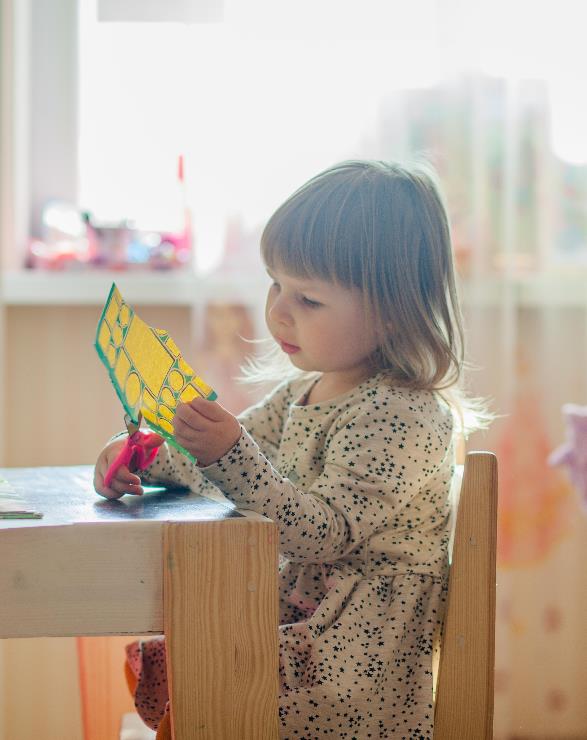 Special Educational Needs (Section 20 (1) )
A child or young person has special educational needs if he or she has a learning difficulty or disability which calls for special educational provision to be made for him or her 
Learning Difficulty (Section 20 (2) )
A child of compulsory school age or a young person has a learning difficulty or disability if he or she: 
Has a significantly greater difficulty in learning than the majority of others of the same age
Has a disability which prevents or hinders him or her from making use of facilities of a kind generally provided for others of the same age in mainstream schools or mainstream post 16 institutions
Definitions - Special Education Provision
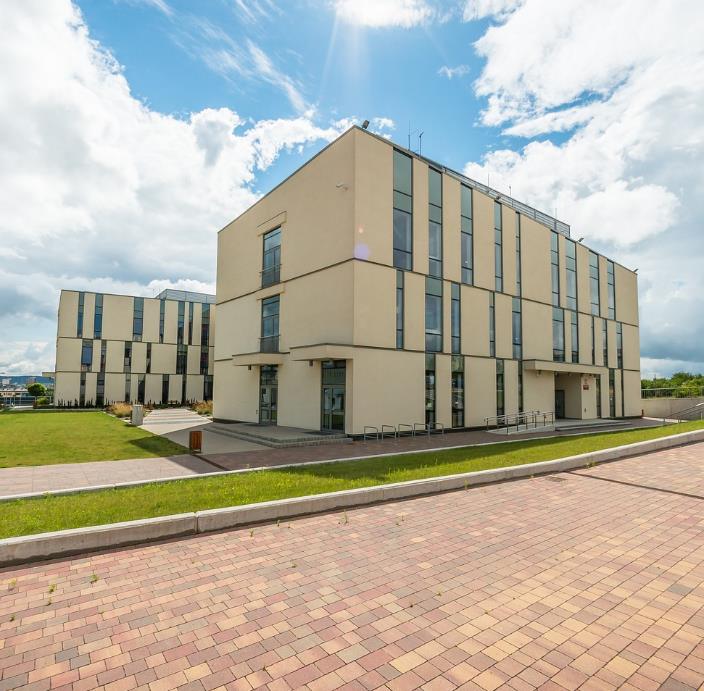 Special Educational Provision (Section 21)
Special educational provision means:
Education or training provision that is additional to or different from, that made generally for others of the same age in
Mainstream schools in England
Maintained nursery schools in England
Mainstream post 16 institutions in England
Places in England at which relevant early years education is provided
Definitions - Disability
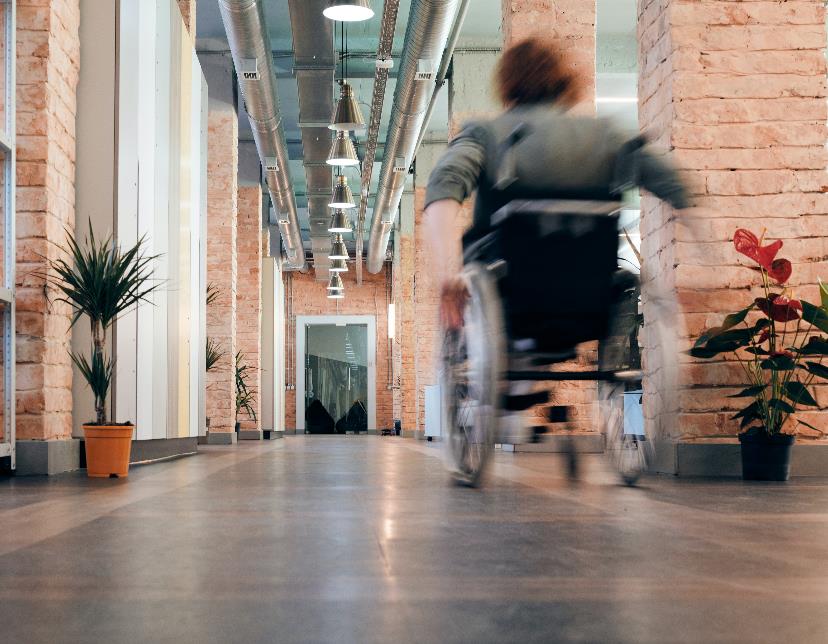 Disability – Section 6 (1) Equality Act
A person has a disability if :
They have a physical or mental impairment 
and
The impairment has substantial and long term adverse effect on their ability to carry out normal day-to-day activities
The Local Offer
SEND Code of Practice 4.30
Local authority have a statutory duty to publish a local offer 
This should set out the support they expect to be available for children and young people with SEND
Information about provision across education, health and social care in their area
It should include provision outside the local area if the LA is likely to be using it to support their children and young people with SEND
The Local Offer has two key purposes:
To provide clear, comprehensive, accessible and up-to-date information about the available provision and how to access it
To make provision more responsive to local needs and aspirations by directly involving children and young people with SEND, their parents and service providers in its development and review.
SEN Information Report
Every school must publish their SEN Information Report on their school website
It is a mandatory document which should be reviewed at least annually and ratified by the Governing Body/Trustees
The SEN Information Report must include information for identifying, assessing and making provision for pupils with SEN and for the admission of disabled pupils
The information required is set out in SEND Regulations 2014 and listed in 6.79 of the SEND Code of Practice
The information should be easily accessible by young people and parents – set out in clear, straightforward language
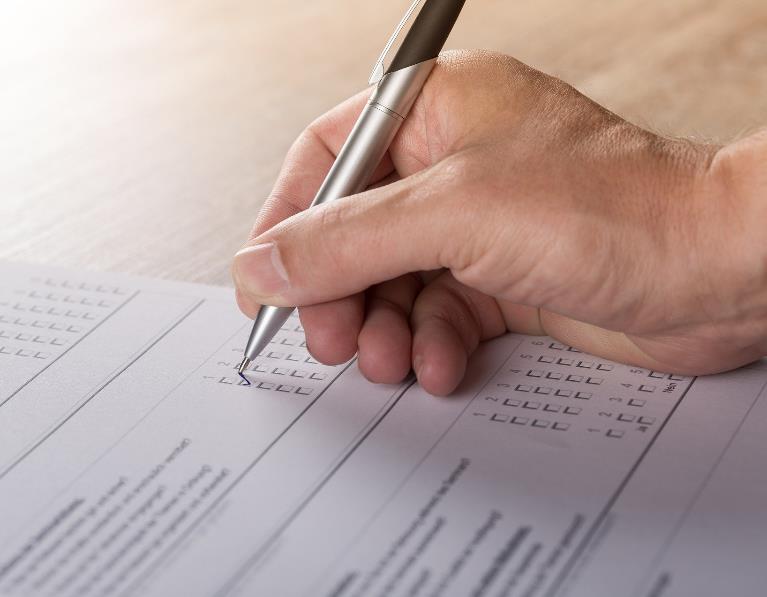 SEND – A whole school issue
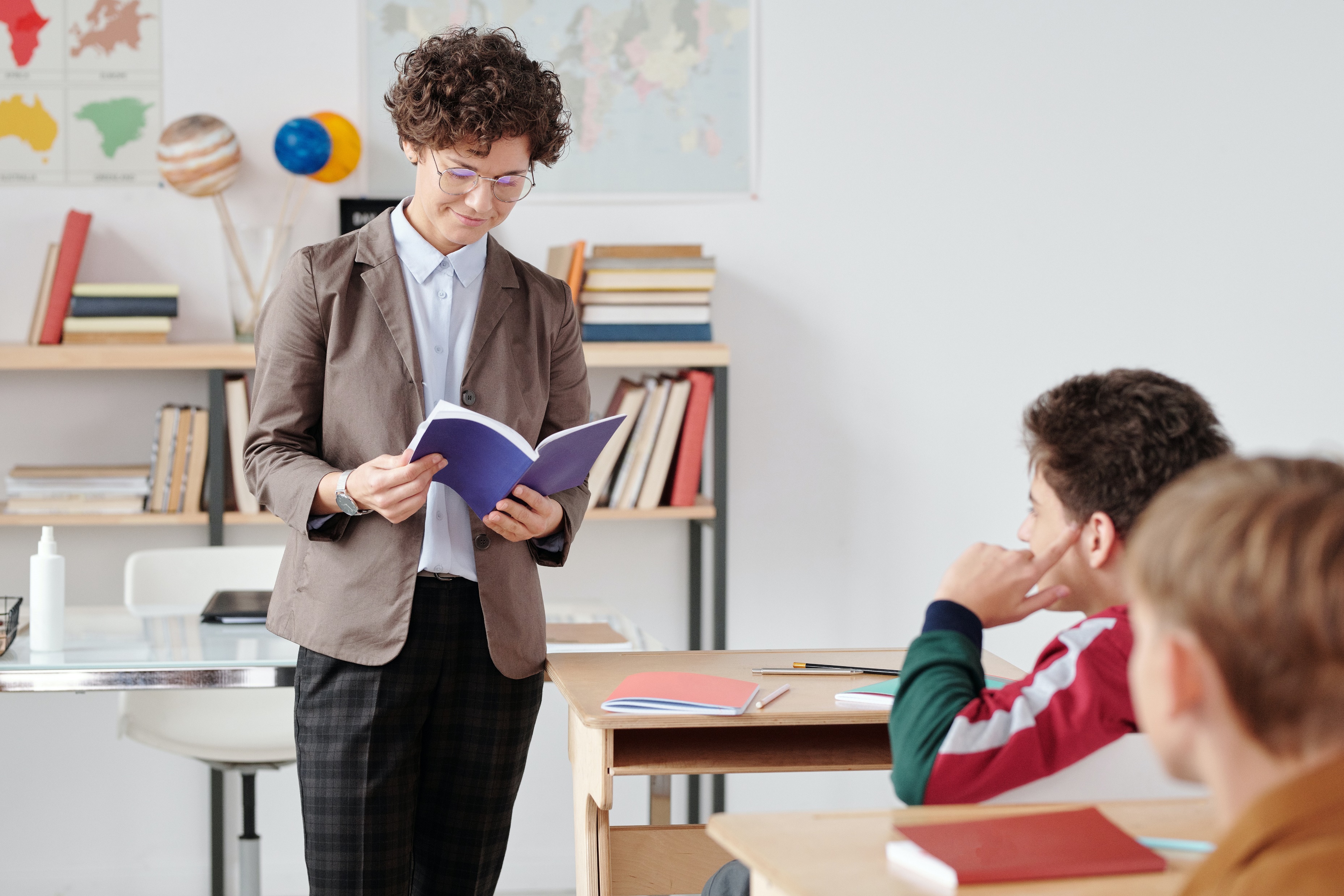 Every school is required to meet the special educational needs of the children or young people that they support. Mainstream schools must:
Use their best endeavours to make sure that a child with SEN gets the support they need
Ensure that children and young people with SEN engage in the activities of the school alongside pupils who do not have SEN
Designate a teacher to be responsible for co-ordinating SEN provision
Inform parents when they are making special educational provision for a child
Prepare a report on the implementation of their SEN policy
School Leadership
Should take overall responsibility for implementing SEND support strategies
Ensure that the SENCO is able to influence strategic decisions about SEND
Ensure the wider school community understands the implications of the reforms for whole school improvement
Put in place arrangements to ensure parents are regularly engaged in discussions about the progress of their child (at least three times a year)
Ensure a process is in place for involving parents and young people in reviewing provision and planning for those currently on school action/plus and any newly identified pupils with SEND
Develop relationship with transition providers and explore how you will support pupils with SEN at key transition points
Head Teacher Standards 2020
Section 2
5. Additional and special educational needs and disabilities
Headteachers:
ensure the school holds ambitious expectations for all pupils with additional and special educational needs and disabilities
establish and sustain culture and practices that enable pupils to access the curriculum and learn effectively
ensure the school works effectively in partnership with parents, carers and professionals, to identify the additional needs[footnote 9] and special educational needs and disabilities[footnote 10] of pupils, providing support and adaptation where appropriate
ensure the school fulfils its statutory duties with regard to the SEND code of practice
Governing Body
There should be  a member of the governing body or sub-committee with specific oversight of the school arrangements for SEN and disability
Must ensure that there is a qualified teacher designated as SENCO for the school
Understand how the school identifies children with SEN and what happens once a pupil has been identified
Understand how SEN funding is allocated and spent including who is responsible for the spending 
Must publish information on their websites about the implementation of their policy for pupils with SEN - updated annually or when information changes
Develop good relationships in the school especially with the head and the SEN coordinator (SENCO)
Role of the SENCO
SEND Code of Practice - 6.84 – 6.94 The role of the SENCO in schools
Qualified Teacher 
Undertaken the NASENCO Award within three years of taking up post
Determines (with head teacher and governing body) strategic direction of SEN policy and provision
Most effective if part of SLT
Day to day responsibility for operational duties
Professional guidance to colleagues
School should ensure that they are given sufficient time and resources – including admin support
The key responsibilities of the role are set in 6.90
Teaching Staff
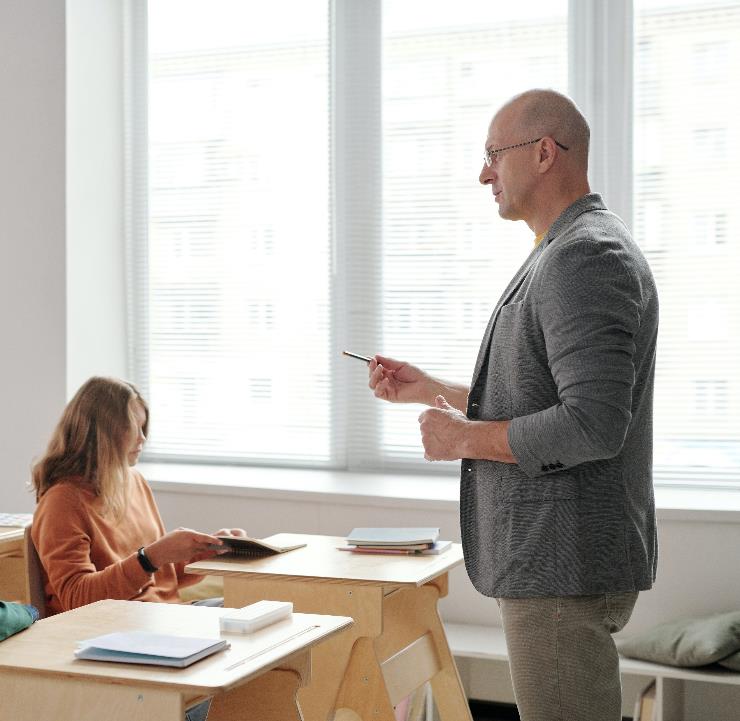 SEND Code of Practice 
The quality of teaching for pupils with SEN, and the progress made by pupils, should be a core part of the school’s performance arrangements and its approach to professional development for all teaching and support staff
Every teacher is responsible and accountable for all pupils in their class wherever or with whoever the pupils are working
High quality teaching, differentiated for individual pupils is the first step in responding to pupils who have or may have SEN
Teacher’s standards 2011
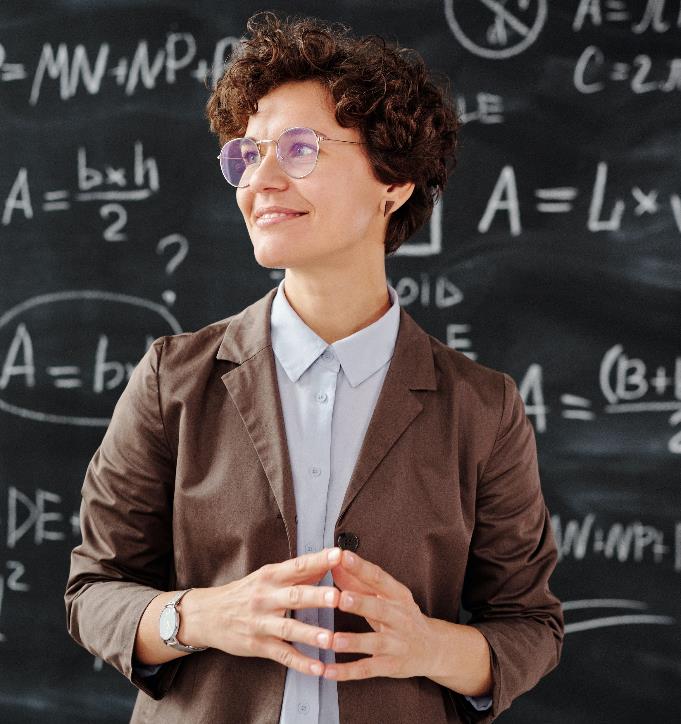 Standard 5 - Adapt teaching to respond to the strengths and needs of all pupils 
know when and how to differentiate appropriately, using approaches which enable pupils to be taught effectively
have a secure understanding of how a range of factors can inhibit pupils’ ability to learn, and how best to overcome these
demonstrate an awareness of the physical, social and intellectual development of children, and know how to adapt teaching to support pupils’ education at different stages of development
have a clear understanding of the needs of all pupils, including those with special educational needs; those of high ability; those with English as an additional language; those with disabilities; and be able to use and evaluate distinctive teaching approaches to engage and support them.
4 Broad Areas of Need
Speech, language and communication difficulty
Use of verbal and non-verbal communication
Autistic Spectrum Condition
Asperger’s Syndrome
Moderate Learning Difficulties 
Severe Learning Difficulties 
Profound and Multiple Learning Difficulty 
Specific Learning Difficulty 
Attention Deficit Hyperactivity Disorder
Physical Difficulty
Visual Impairment 
Hearing Impairment 
Multi-sensory Impairment 
Medical Needs
Social and emotional difficulties
Mental Health Needs
Speech, Language and Communication Difficulty
The Bercow Report (2008)  defines the term (SLCN) ‘’SLCN encompasses a wide range of difficulties related to all aspects of communication in children and young people. These can include difficulties with: fluency, forming sounds and words, formulating sentences, understanding what others say and using language socially.”
The report differentiates between: primary SLCN, including “specific difficulties of which there is often no obvious cause”, and secondary SLCN “…associated with other difficulties that the child may be experiencing such as autism, cerebral palsy, hearing loss or more general learning difficulties”
Children and Young People may be identified has having difficulties with speech and language skills through a school screening programme or targeted assessment
A speech and language disorder can only be identified by a Speech and Language Therapist.
Autism
Autism is a term used to describe a neurological difference in brain development that has a marked effect on how a person develops
Children and Young People will have a diagnosis of autism made by an appropriately qualified, HPC registered professional
There are four areas of difference that are particularly important for staff in schools and educational settings to understand and pay attention to because most pupils with autism will have individual educational needs to be met in these areas:
Understanding the social interactive style and emotional expression of staff and peers
Understanding and using communication and language - both verbal and non-verbal
Differences in how information is processed
Differences in the way sensory information is processed.
Cognition and Learning
Where a child or young person learns at a slower pace than their peers, even with appropriate differentiation
Learning difficulties cover a wide spectrum of needs
Mild                 Moderate                 Severe         Profound          Complex
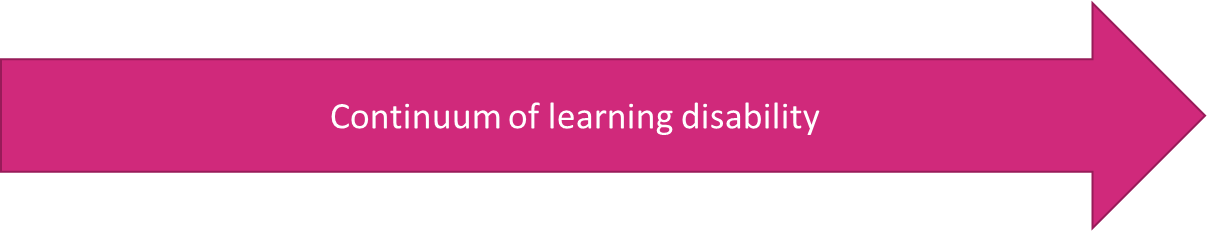 Specific Learning Difficulties (SpLD)
SpLD covers a range of developmental difficulties affecting the acquisition of certain skills, despite regular, evidence-based intervention. 
Specific examples include Dyslexia, Dyscalculia and Developmental Co-ordination Disorder (DCD – or Dyspraxia). 
Children with Moderate Learning Difficulties may also be identified with a specific learning difficulty, as part of their learning profile. 
There are many overlaps between Specific Learning Difficulties and many children and young people with a SpLD may have co-occurring difficulties.
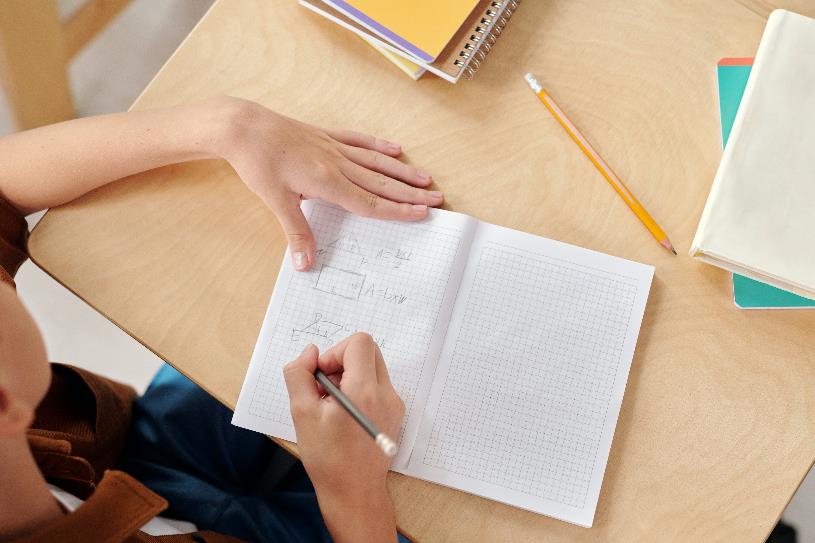 Social, Emotional and Mental Health Difficulties
Social, Emotional and Mental Health (SEMH) is an overarching term for children and young people  who demonstrate difficulties with emotional regulation and/or social interaction and/or are experiencing mental health problems. 
They may have difficulties with their emotional and social development and may have immature social skills and find it difficult to make and sustain healthy relationships. 
These difficulties may be displayed through the child or young person becoming withdrawn or isolated, as well as through challenging, disruptive or disturbing behaviour. 
A wide range and degree of mental health problems might require special provision to be made. 
These could manifest as difficulties with: mood (e.g. anxiety or depression); conduct (oppositional behaviours and aggression); self-harm; substance abuse; eating disorders; or physical symptoms that are medically unexplained. 
Some children and young people may have other recognised disorders such as attention deficit disorder (ADD), attention deficit hyperactive disorder (ADHD), attachment disorder, autism or a disorder that falls within the category of pervasive developmental disorder, an anxiety disorder, a disruptive disorder or, rarely, schizophrenia or bipolar disorder.
Physical and Sensory Needs
A physical disability limits physical functioning, mobility, dexterity or stamina. The level of physical functioning will be a cause of concern and have an impact upon a child or young person’s learning and access to education or social activities. Examples of diagnosed conditions include cerebral palsy, achondroplasia, spina bifida and brittle bones.
A child or young person is described as hearing impaired has hearing which is compromised to the degree that it has an impact on their access to the curriculum and on their ability to be fully involved in learning and social activities. This would ordinarily necessitate the use of amplification equipment and/or the use of a communication professional. 
A child or young person is described as having a visual impairment if they have a long-term, medically defined, sight impairment that cannot be corrected with standard glasses or contact lenses. This includes visual processing difficulties such as Cerebral Visual Impairment. The CYP’s impairment will have an impact on their access to the curriculum and on their ability to be fully involved in learning and social activities. 
Children and young people who are described as having MSI have a dual sensory loss (hearing and visual) which, combined, affects their communication, mobility (orientation) and ability to gain information. They may also have additional difficulties or a range of difficulties, but function as if they have significant sensory impairment/s. The effect of a dual modality sensory loss is wide-ranging; it will affects their access to a mainstream curriculum and on their ability to be fully involved in learning and social activities.
SEN Support
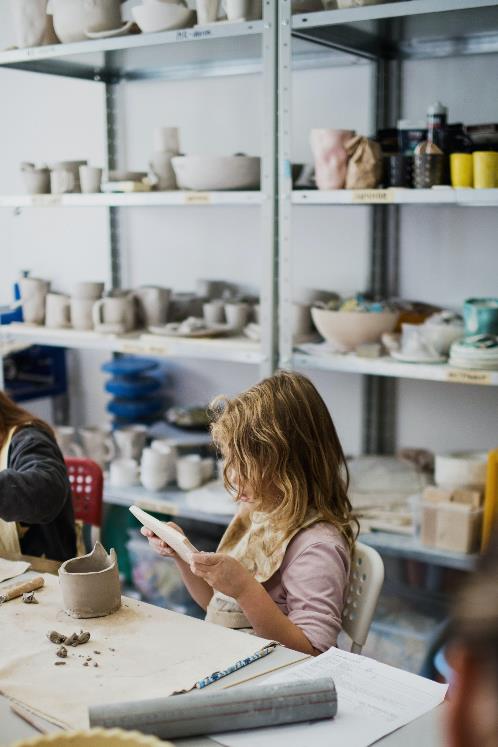 The teacher will provide evidence of concerns – what already been tried – outcomes and progress and share with SENCO
Meeting with parents /carers
Remove barriers to learning
Put effective special educational provision in place – additional and/or different
Plan of action – graduated approach – assess, plan, do, review
Regular monitoring – reviewing evidence
Do we need to seek support from external specialist?
What next?
The Graduated Approach
Lead by the teacher
Education, Health and Care Needs Assessment
When a service or parent decides that SEN Support is not supporting the child then they may request an education, health and care needs assessment
 A local authority MUST conduct an assessment of education, health and care needs when it considers that it may be necessary for special educational provision to be made for the child or young person in accordance with an EHC Plan
The EHC Needs Assessment would normally follow on from planning already undertaken with parents and young people in conjunction with an early year's provider, school or post-16 institution – SEN Support
An EHC Needs assessment will not always lead to an EHC Plan
The statutory processes and timescales set out in the SEND Code of Practice 2015 MUST be followed by local authorities.
Annual Review
An EHCP must be reviewed annually by the LA
The first review of the EHCP must be held within 12 months of the plan being finalised
The LA must consult with the parent of the child or young person (and with the school or institution being attended if there is one) about the EHCP
An annual review meeting must take place to discuss the EHCP
Information must be gathered from parents and young people and from professionals about the EHCP and then circulated two weeks before the meeting
After the meeting a report of what happened must be prepared and circulated to everyone who attended or submitted information to be discussed
After the meeting the LA reviews the EHCP
The LA must notify the parent of the child or young person of their decision within four weeks of the meeting.
DfE Review of SEND
6th September 2019 - The Department for Education launched a review into tackling the “postcode lottery” of support services available for children with special educational needs and disabilities (SEND)
The government said the review will align incentives and accountability for schools, colleges and local authorities to make sure they provide the best support for children and young people with SEND and it will assess what is behind the rise in education, health and care (EHC) plans, as well as making sure support is consistent across the country
A report was due in the Autumn Term 2020
16th September – The DfE announced that it would not be published until the early part of 2021 as the review had stalled due to the coronavirus outbreak.
Further Information
SEND Code of Practice 2015 
The Equality Act 2010
Teachers Standards 2011 
Head Teacher Standards 2020
The SEND Code of Practice 0-25 – Nasen Mini-Guide
SEN Support and the Graduated Approach – Nasen Mini-Guide